Coordenadoria de Pesquisa, Projetos e Convênios
Instituto de Filosofia e Ciências Humanas
Universidade Estadual de Campinas
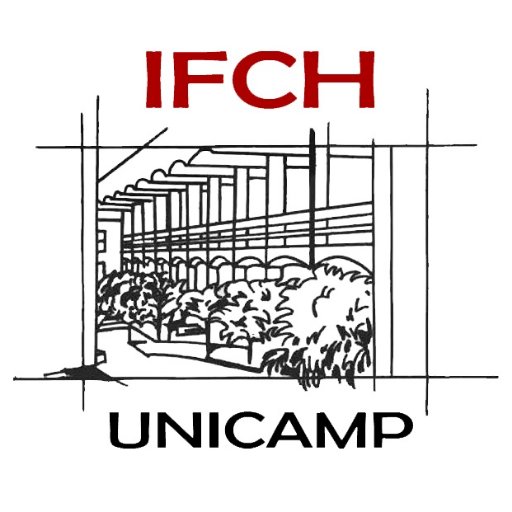 Sistema CEP-CONEP
Os projetos de pesquisa de alunos e docentes do IFCH, envolvendo seres humanos, devem atender à Resolução 466 do CNS

Os projetos devem ser submetidos à apreciação do CEP/Unicamp
Links e informações importantes
Plataforma Brasil: http://aplicacao.saude.gov.br/plataformabrasil/login.jsf

CEP: https://www.prp.unicamp.br/pt-br/cep-comite-de-etica-em-pesquisa
VEJA O QUE SERÁ SOLICITADO NA SUBMISSÃO DO PROJETO:
CHECAGEM DOCUMENTAL

ITENS OBRIGATÓRIOS
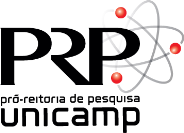 CHECAGEM DOCUMENTAL
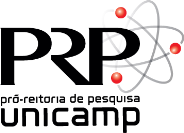 PRINCIPAIS PENDÊNCIAS
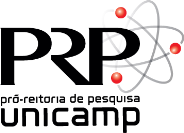 Cronograma e orçamento inadequados
Objetivos, hipóteses, justificativa etc. confusos e mal escritos
Ausência dos documentos exigidos pela Resolução CNS nº 441 de 2011
TCLE
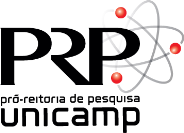 RESOLUÇÃO CNS Nº 466/2012: 
TCLE E TERMO DE ASSENTIMENTO
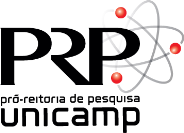 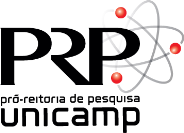 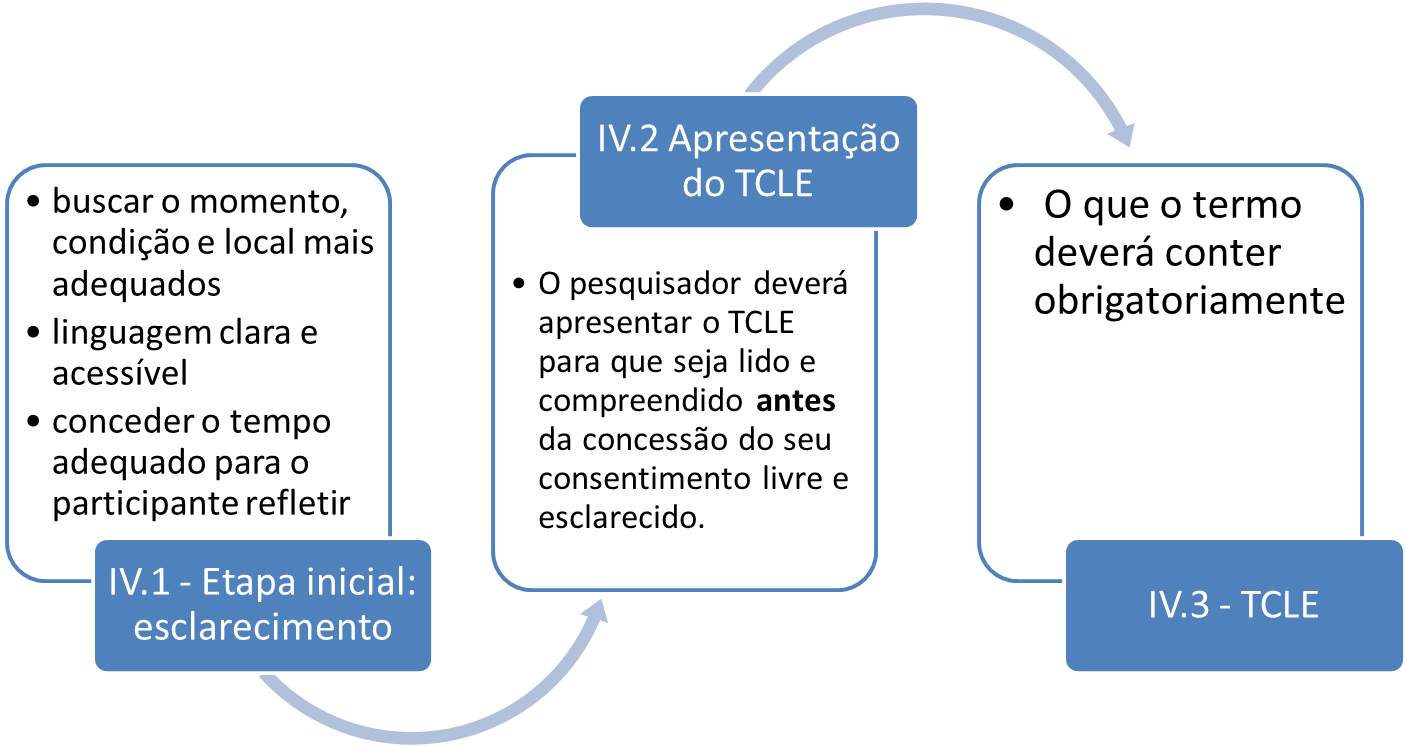 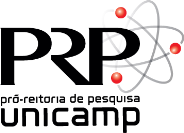 RESOLUÇÃO CNS Nº 466/2012 -  TCLE
a) justificativa, os objetivos e os procedimentos
b) explicitação dos possíveis desconfortos e riscos, dos benefícios e das providências e cautelas
c) esclarecimento sobre a forma de acompanhamento e dos acompanhamentos posteriores ao encerramento e/ ou a interrupção da pesquisa
IV.3 -  O Termo de Consentimento Livre  e Esclarecido deverá conter, obrigatoriamente:
d) garantia de plena liberdade ao participante da pesquisa, de recusar-se a participar ou retirar seu consentimento
e) garantia de manutenção do sigilo e da privacidade
f) garantia de que o participante da pesquisa receberá uma via do TCLE
g) garantia de ressarcimento e como serão cobertas as despesas
h) garantia de indenização diante de eventuais danos
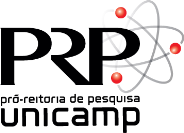 RESOLUÇÃO CNS Nº 466/2012 -  TCLE
IV.8 - Nos casos em que seja inviável a obtenção do Termo de Consentimento Livre e Esclarecido ou que esta obtenção signifique riscos substanciais à privacidade e confidencialidade dos dados do participante ou aos vínculos de confiança entre pesquisador e pesquisado, a dispensa do TCLE deve ser justificadamente solicitada pelo pesquisador responsável ao Sistema CEP/CONEP, para apreciação, sem prejuízo do posterior  processo de esclarecimento.
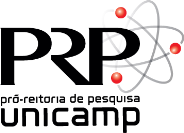